Python programming application
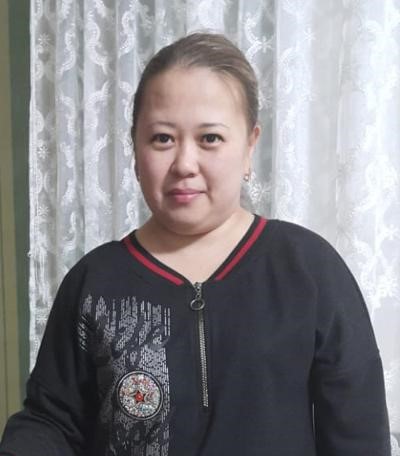 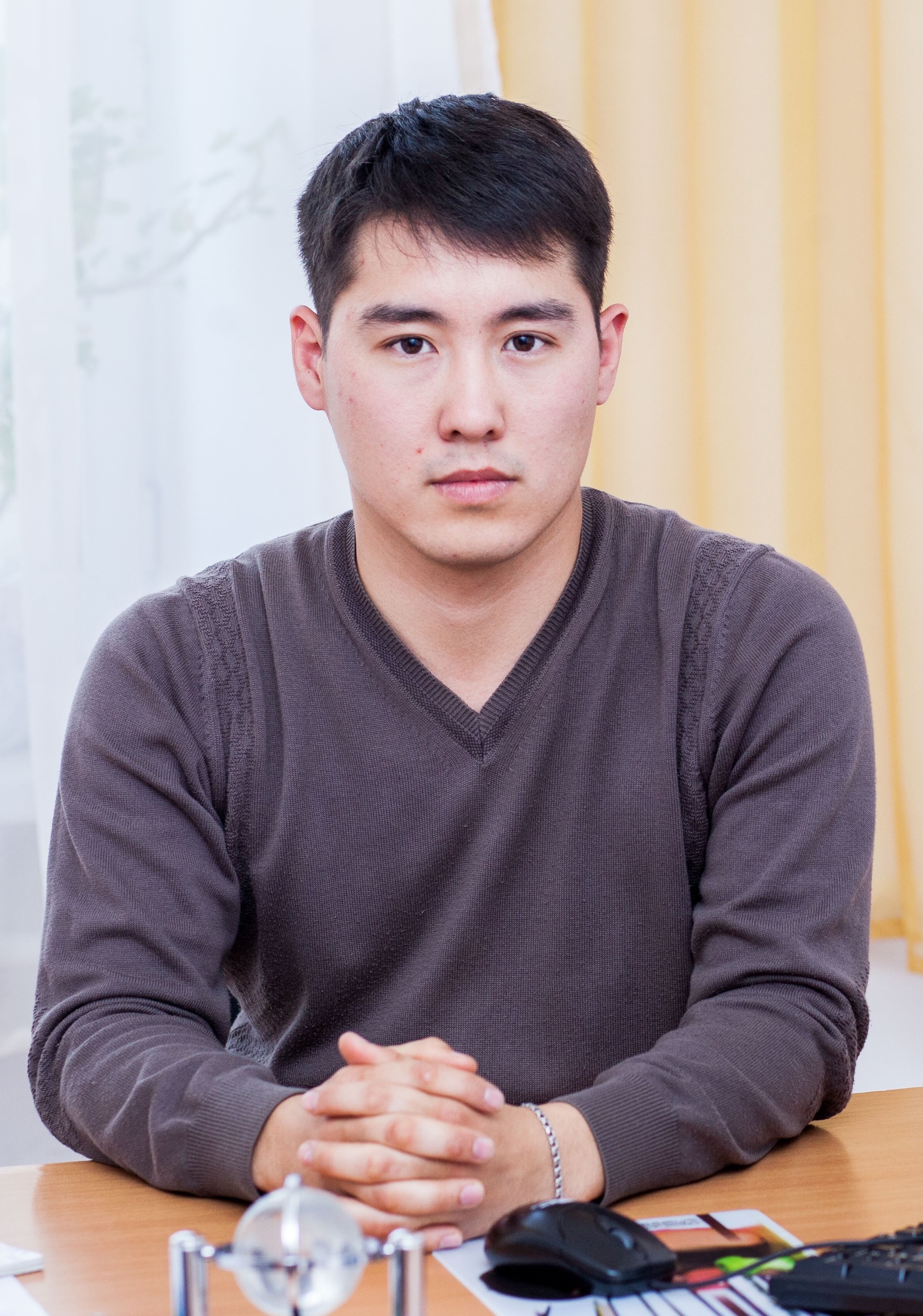 Anara Karymsakova
E-mail: hatae@mail.ru
This document has been produced with the support of the EUROPEAN COMMISSION under the ERASMUS+ Programme, 
KA2 – Capacity Building in the Field of Higher Education: 598092-EPP-1-2018-1-BG-EPPKA2-CBHE-SP. 
It reflects the views only of the authors, and the Commission cannot be held responsible for any use which may be made of the information contained therein.
Python for data analysis
Data analysis
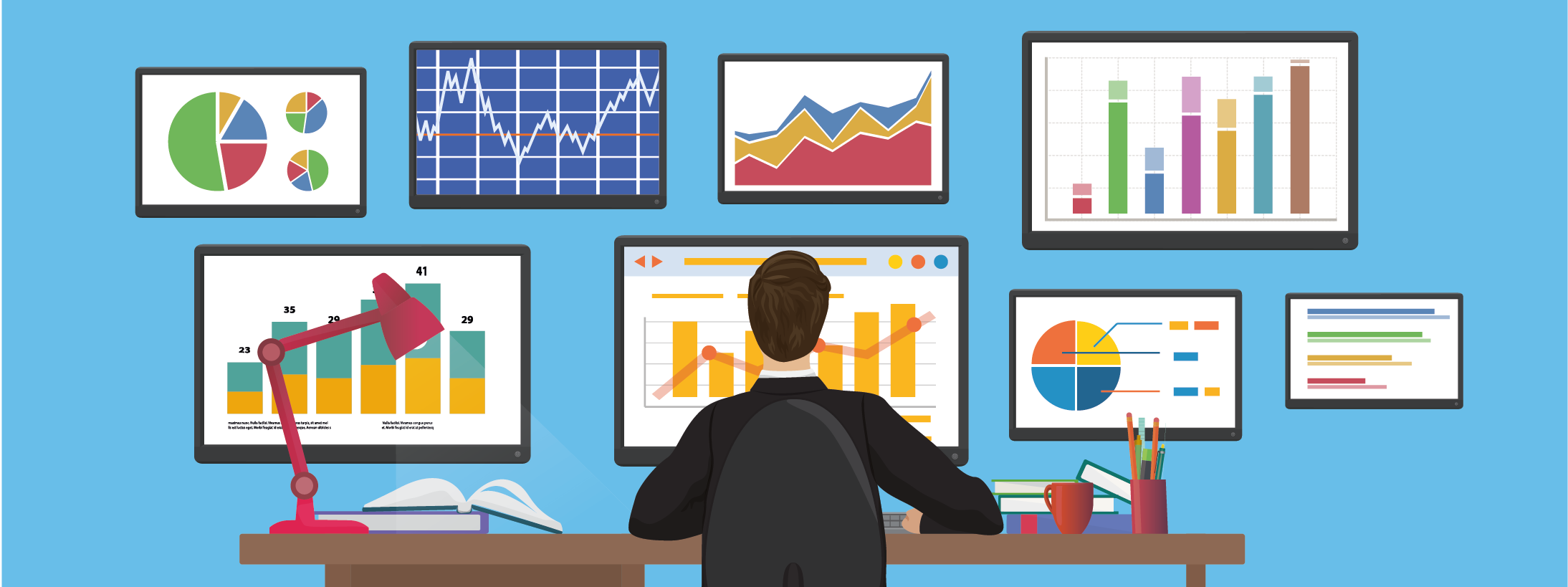 [Speaker Notes: Data analysis is defined as a process of cleaning, transforming, and modeling data to discover useful information for business decision-making. The purpose of Data Analysis is to extract useful information from data and taking the decision based upon the data analysis. Whenever we take any decision in our day-to-day life is by thinking about what happened last time or what will happen by choosing that particular decision. This is nothing but analyzing our past or future and making decisions based on it. For that, we gather memories of our past or dreams of our future. So that is nothing but data analysis. Now same thing analyst does for business purposes, is called Data Analysis.]
Types of Data Analysis: Techniques and Methods
[Speaker Notes: There are several types of Data Analysis techniques that exist based on business and technology. However, the major types of data analysis are:
Text Analysis;
Statistical Analysis;
Diagnostic Analysis;
Predictive Analysis;
Prescriptive Analysis.]
Data Analysis Process
[Speaker Notes: Data Analysis consists of the following phases:
Data Requirement Gathering;
Data Collection;
Data Cleaning;
Data Analysis;
Data Interpretation;
Data Visualization.]
Python as a Data Analytics Tool
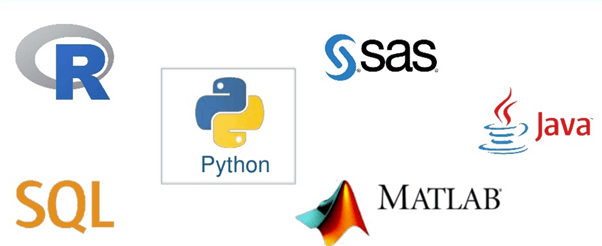 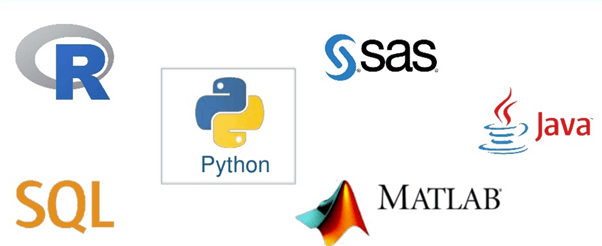 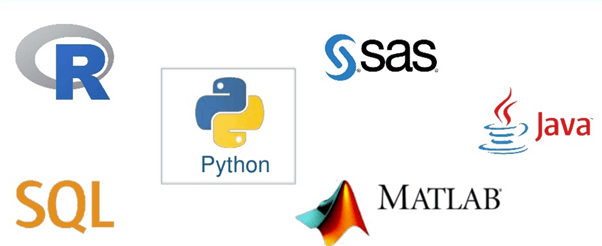 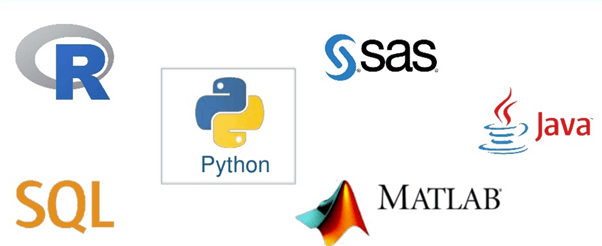 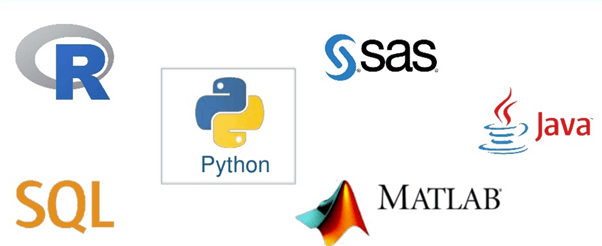 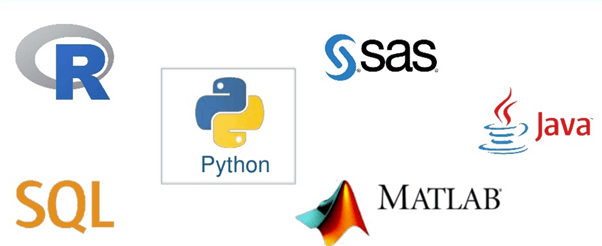 6
[Speaker Notes: Data analysis tools make it easier for users to process and manipulate data, analyze the relationships and correlations between data sets, and it also helps to identify patterns and trends for interpretation. 
The nature of Python makes it a perfect-fit for data analytics:
Easy to learn;
Readable;
Scalable;
Extensive set of libraries;
Easy integration with other apps;
Active community & ecosystem.]
Popular Python Data Analytics Libraries
NumPy
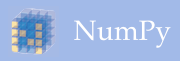 Fundamental Scientific Computing
SciPy
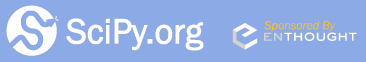 Data Manipulation and Analysis
Pandas
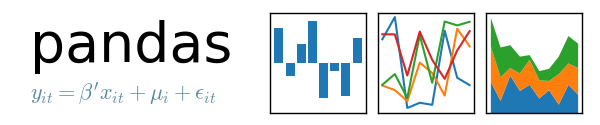 Plotting and Visualization
Matplotlib
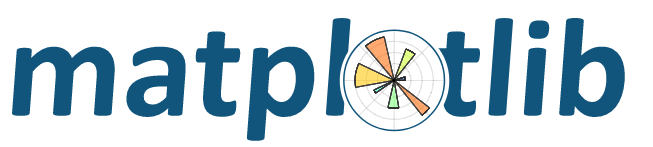 Machine Learning and Data Mining
Scikit-learn
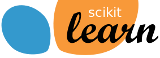 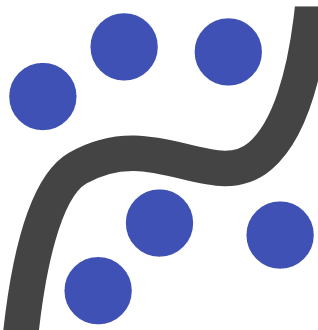 Statistical Modeling, Testing, and Analysis
StatsModels
For Statistical Data Visualization
Seaborn
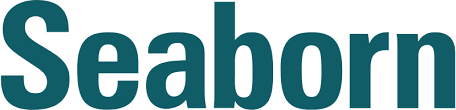 [Speaker Notes: Python has extensive library support for data science and analytics. There are many Python libraries that contain a host of functions, tools, and methods to manage and analyze data. Each of these libraries has a particular focus with some libraries managing image and textual data, data mining, neural networks, data visualization, and so on.
NumPy stands for Numerical Python. The most powerful feature of NumPy is n-dimensional array. This library also contains basic linear algebra functions, Fourier transforms, advanced random number capabilities and tools for integration with other low level languages like Fortran, C and C++.
SciPy stands for Scientific Python. It is built on NumPy. Scipy is one of the most useful library for variety of high level science and engineering modules like discrete Fourier transform, Linear Algebra, Optimization and Sparse matrices.
Pandas for structured data operations and manipulations. It is extensively used for data munging and preparation. Pandas were added relatively recently to Python and have been instrumental in boosting Python’s usage in data scientist community.
Matplotlib for plotting vast variety of graphs, starting from histograms to line plots to heat plots.. You can use Pylab feature in ipython notebook (ipython notebook –pylab = inline) to use these plotting features inline. If you ignore the inline option, then pylab converts ipython environment to an environment, very similar to Matlab.
Scikit-Learn for machine learning. Built on NumPy, SciPy and matplotlib, this library contains a lot of efficient tools for machine learning and statistical modeling including classification, regression, clustering and dimensional reduction.
Statsmodels for statistical modeling. It is a Python module that allows users to explore data, estimate statistical models, and perform statistical tests. An extensive list of descriptive statistics, statistical tests, plotting functions, and result statistics are available for different types of data and each estimator.
Seaborn for statistical data visualization.  It is a library for making attractive and informative statistical graphics in Python. It is based on matplotlib. Seaborn aims to make visualization a central part of exploring and understanding data.]
Loading Python Libraries
In [ ]:
#Import Python Libraries
import numpy as np
import scipy as sp
import pandas as pd
import matplotlib as mpl
import seaborn as sns
8
[Speaker Notes: A library is a collection of files that contains functions for use by other programs. 
May also contain data values and other things. Library’s contents are supposed to be related, but there’s no way to enforce that.
The Python standard library is an extensive suite of modules that comes with Python itself.
Many additional libraries are available from the Python Package Index.]
Reading data using pandas
In [ ]:
#Read csv file
df = pd.read_csv("http://rcs.bu.edu/examples/python/data_analysis/Salaries.csv")
There is a number of pandas commands to read other data formats:
pd.read_excel('myfile.xlsx',sheet_name='Sheet1', index_col=None, na_values=['NA'])
pd.read_stata('myfile.dta')
pd.read_sas('myfile.sas7bdat')
pd.read_hdf('myfile.h5','df')
[Speaker Notes: Pandas is the most popular data manipulation package in Python.
CSV (comma-separated value) files are a common file format for transferring and storing data. The ability to read, manipulate, and write data to and from CSV files using Python is a key skill to master for any data scientist or business analysis.
You might have your data in .csv files or SQL tables. Maybe Excel files. Or .tsv files. Or something else. 
But the goal is the same in all cases. If you want to analyze that data using pandas, the first step will be to read it into a data structure that’s compatible with pandas.]
Exploring data frames
In [3]:
#List first 5 records
df.head()
Out[3]:
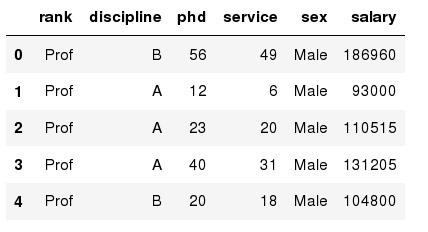 [Speaker Notes: The head() function is used to get the first n rows.
This function returns the first n rows for the object based on position. It is useful for quickly testing if your object has the right type of data in it.
In this example, you can see the first 5 records.]
DataFrame data types
11
[Speaker Notes: A data type is essentially an internal construct that a programming language uses to understand how to store and manipulate data. For instance, a program needs to understand that you can add two numbers together like 5 + 10 to get 15.
A possible confusing point about pandas data types is that there is some overlap between pandas, python and numpy. This table summarizes the key points.]
Data Frame data types
In [4]:
#Check a particular column type
df['salary'].dtype
Out[4]:
dtype('int64')
In [5]:
#Check types for all the columns
df.dtypes
Out[4]:
rank             
discipline  
phd 
service      
sex              
salary         
dtype: object
object
object
int64
int64
object
int64
[Speaker Notes: Pandas DataFrame is a two-dimensional size-mutable, potentially heterogeneous tabular data structure with labeled axes (rows and columns). Arithmetic operations align on both row and column labels. It can be thought of as a dict-like container for Series objects. This is the primary data structure of the Pandas.

Pandas DataFrame.dtypes attribute return the dtypes in the DataFrame. It returns a Series with the data type of each column.]
Data Frames Attributes
Data Frames Methods
[Speaker Notes: Python objects have attributes and methods.
Unlike attributes, python methods have parenthesis.
All attributes and methods can be listed with a dir() function: dir(df)]
Data Frames groupby method
#Group data using rank
df_rank = df.groupby(['rank'])
In [ ]:
In [ ]:
#Calculate mean value for each numeric column per each group
df_rank.mean()
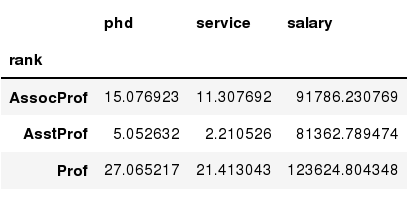 [Speaker Notes: Using "group by" method we can:
Split the data into groups based on some criteria;
Calculate statistics (or apply a function) to each group;
Similar to dplyr() function in R.]
Data Frames groupby method
In [ ]:
#Calculate mean salary for each professor rank:
df.groupby('rank')[['salary']].mean()
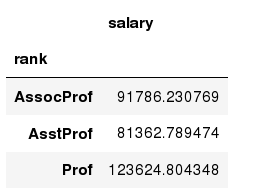 [Speaker Notes: Once groupby object is create we can calculate various statistics for each group.]
Data Frames groupby method
In [ ]:
#Calculate mean salary for each professor rank:
df.groupby(['rank'], sort=False)[['salary']].mean()
[Speaker Notes: groupby performance notes:
- no grouping/splitting occurs until it's needed. Creating the groupby object only verifies that you have passed a valid mapping;
- by default the group keys are sorted during the groupby operation. You may want to pass sort=False for potential speedup:]
Data Frame: filtering
In [ ]:
#Calculate mean salary for each professor rank:
df_sub = df[ df['salary'] > 120000 ]
>   greater;
<   less;
== equal;
>= greater or equal;
<= less or equal;
!= not equal;
#Select only those rows that contain female professors:
df_f = df[ df['sex'] == 'Female' ]
In [ ]:
[Speaker Notes: To subset the data we can apply Boolean indexing. This indexing is commonly known as a filter.  For example if we want to subset the rows in which the salary value is greater than $120K: 
Any Boolean operator can be used to subset the data: 
>   greater;
<   less;
== equal;
>= greater or equal;
<= less or equal;
!= not equal;]
Data Frames: Slicing
In [ ]:
#Select column salary:
df['salary']
In [ ]:
#Select column salary:
df[['rank','salary']]
[Speaker Notes: There are a number of ways to subset the Data Frame:
one or more columns;
one or more rows;
a subset of rows and columns.
Rows and columns can be selected by their position or label.

When selecting one column, it is possible to use single set of brackets, but the resulting object will be a Series (not a DataFrame):

When we need to select more than one column and/or make the output to be a DataFrame, we should use double brackets:]
Data Frames: Selecting rows
In [ ]:
#Select rows by their position:
df[10:20]
[Speaker Notes: If we need to select a range of rows, we can specify the range using colon ":" 
Notice that the first row has a position 0, and the last value in the range is omitted:
So for 0:10 range the first 10 rows are returned with the positions starting with 0 and ending with 9.]
Data Frames: method loc
In [ ]:
#Select rows by their labels:
df_sub.loc[10:20,['rank','sex','salary']]
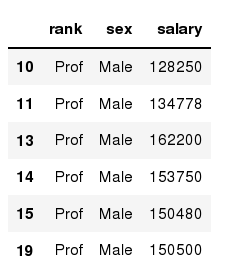 Out[ ]:
[Speaker Notes: If we need to select a range of rows, using their labels we can use method loc.]
Data Frames: method iloc
In [ ]:
#Select rows by their labels:
df_sub.iloc[10:20,[0, 3, 4, 5]]
Out[ ]:
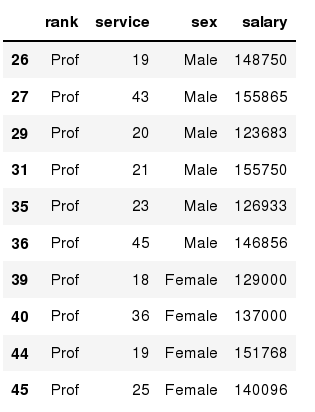 [Speaker Notes: If we need to select a range of rows and/or columns, using their positions we can use method iloc.]
Data Frames: method iloc (summary)
df.iloc[0]  # First row of a data frame
df.iloc[i]  #(i+1)th row 
df.iloc[-1] # Last row
df.iloc[:, 0]  # First column
df.iloc[:, -1] # Last column
df.iloc[0:7]       #First 7 rows 
df.iloc[:, 0:2]    #First 2 columns
df.iloc[1:3, 0:2]  #Second through third rows and first 2 columns
df.iloc[[0,5], [1,3]]  #1st and 6th rows and 2nd and 4th columns
[Speaker Notes: The iloc indexer for Pandas Dataframe is used for integer-location based indexing / selection by position.

The iloc indexer syntax is data.iloc[<row selection>, <column selection>], which is sure to be a source of confusion for R users. 
“iloc” in pandas is used to select rows and columns by number, in the order that they appear in the data frame.]
Data Frames: Sorting
# Create a new data frame from the original sorted by the column Salary
df_sorted = df.sort_values( by ='service')
df_sorted.head()
In [ ]:
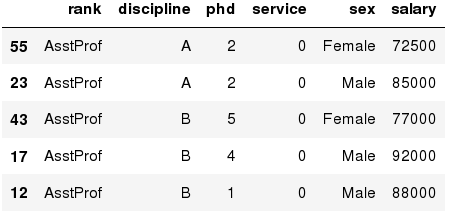 Out[ ]:
[Speaker Notes: We can sort the data by a value in the column. By default the sorting will occur in ascending order and a new data frame is return.]
Data Frames: Sorting
In [ ]:
df_sorted = df.sort_values( by =['service', 'salary'], ascending = [True, False])
df_sorted.head(10)
Out[ ]:
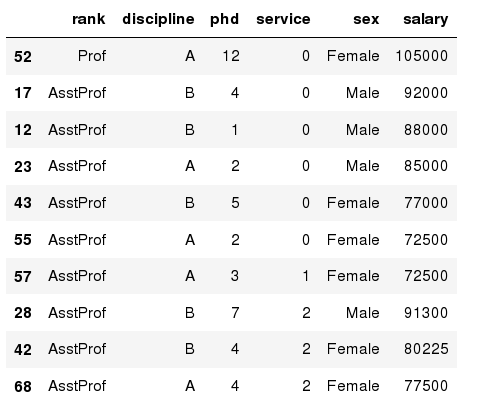 [Speaker Notes: We can sort the data using 2 or more columns.]
Missing Values
# Read a dataset with missing values
flights = pd.read_csv("http://rcs.bu.edu/examples/python/data_analysis/flights.csv")
In [ ]:
# Select the rows that have at least one missing value
flights[flights.isnull().any(axis=1)].head()
In [ ]:
Out[ ]:
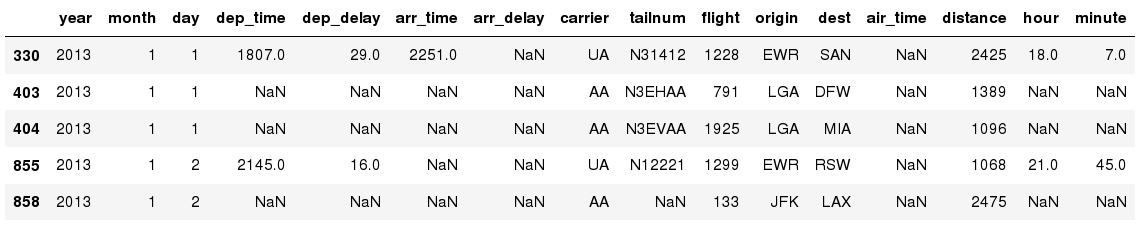 [Speaker Notes: Missing values are marked as NaN.]
Missing Values
[Speaker Notes: There are a number of methods to deal with missing values in the data frame.

When summing the data, missing values will be treated as zero;
If all values are missing, the sum will be equal to NaN;
cumsum() and cumprod() methods ignore missing values but preserve them in the resulting arrays;
Missing values in GroupBy method are excluded (just like in R);
Many descriptive statistics methods have skipna option to control if missing data should be excluded . This value is set to True by default (unlike R).]
Importing the Data from CSV file
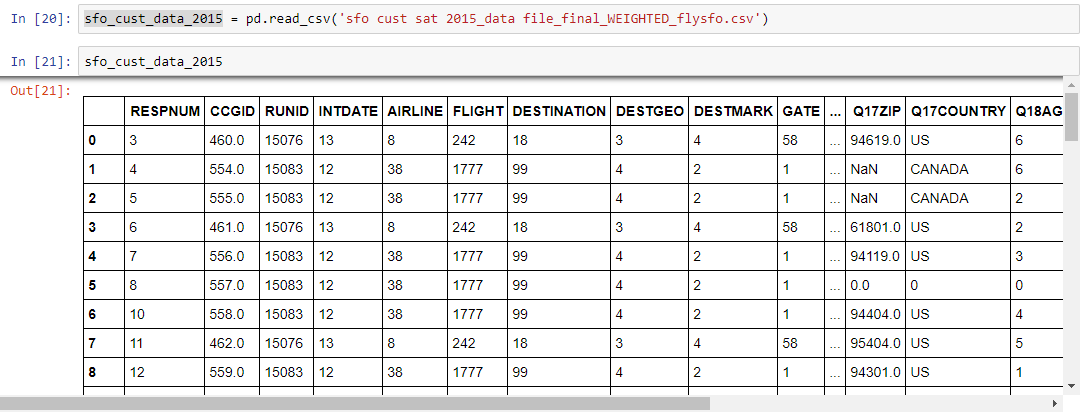 [Speaker Notes: Pandas is an opensource library that allows to you perform data manipulation in Python. Pandas provide an easy way to create, manipulate and delete the data.
Reading the CSV into a pandas DataFrame is very quick and easy.
Using the read_csv() function from the pandas package, you can import tabular data from CSV files into pandas dataframe by specifying a parameter value for the file name.]
Importing the Data from Excel file
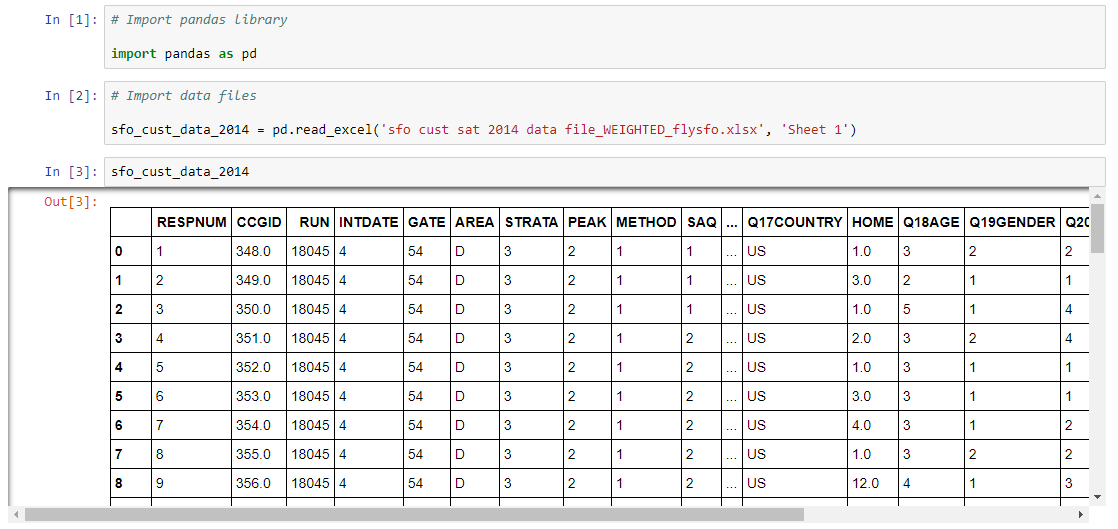 [Speaker Notes: You can easily import an Excel file into Python using Pandas. In order to accomplish this goal, you’ll need to use read_excel.
The method read_excel() reads the data into a Pandas Data Frame, where the first parameter is the filename and the second parameter is the sheet.]
Importing the Data from JSON file
import json

with open('path_to_file/person.json') as f:
  data = json.load(f)

# Output: {'name': 'Bob', 'languages': ['English', 'Fench']}
print(data)
[Speaker Notes: The full-form of JSON is JavaScript Object Notation. It means that a script (executable) file which is made of text in a programming language, is used to store and transfer the data. Python supports JSON through a built-in package called json. To use this feature, we import the json package in Python script. The text in JSON is done through quoted string which contains the value in key-value mapping within brackets.
You can use json.load() method to read a file containing JSON object.
Here, we have used the open() function to read the json file. Then, the file is parsed using json.load() method which gives us a dictionary named data.]
REFERENCES
Link: [https://www.guru99.com/what-is-data-analysis.html#:~:text=Data%20analysis%20is%20defined%20as,based%20upon%20the%20data%20analysis.]
Katia Oleinik “Python for Data Analysis” Taken from Slides at Boston University
Samuel G. Mori, CISA, Managing Partner, Analytics & Advisory Services, Spyrion LLC, April 12, 2018
Link: [http://makemeanalyst.com/data-science-with-python/python-libraries-for-data-analysis/]
https://www.programiz.com/python-programming/json